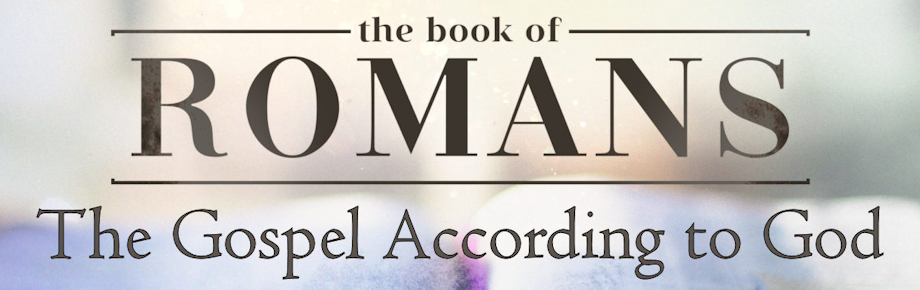 The Believer’s Weakness
Romans 8:26-27 (Part 3)
Sunday, June 29, 2025
Romans 8:26-27
26 In the same way the Spirit also helps our weakness; for we do not know how to pray as we should, but the Spirit Himself intercedes for us with groanings too deep for words; 27 and He who searches the hearts knows what the mind of the Spirit is, because He intercedes for the saints according to the will of God.
Outline of Romans 8:26-27
Our human infirmity (8:26a)
The Spirit’s intercession (8:26b)
The Father’s investigation (8:27)
The Believer’s Weakness (Romans 8:26-27)
Our human infirmity (8:26a)
The Spirit’s intercession (8:26-27)
The Father’s investigation (8:27)
and He who searches the hearts knows what the mind of the Spirit is, because He intercedes for the saints according to the will of God.
Matthew 6:9
Pray, then, in this way: ‘Our Father who is in heaven, Hallowed be Your name.’
Hebrews 7:25
Therefore He [Jesus] is able also to save forever those who draw near to God [the Father] through Him, since He [Jesus] always lives to make intercession for them.
1 John 2:1
My little children, I am writing these things to you so that you may not sin. And if anyone sins, we have an Advocate [and intercessor] with the Father, Jesus Christ the righteous;
Hebrews 13:15
Through Him [Jesus] then, let us continually offer up a sacrifice of praise to God [the Father], that is, the fruit of lips that give thanks to His name.
Isaiah 53:12
Therefore, I [God the Father] will allot Him [Jesus] a portion with the great, And He will divide the booty with the strong; Because He poured out Himself to death, And was numbered with the transgressors; Yet He Himself [Jesus] bore the sin of many, And interceded for the transgressors.
Romans 8:34
who is the one who condemns? Christ Jesus is He who died, yes, rather who was raised, who is at the right hand of God, who also intercedes for us.
Romans 8:26-27
for through Him [Jesus] we both have our access in one Spirit [Holy Spirit] to the Father.
Psalm 139:1; 23
1 O Yahweh, You have searched me and known me.
23 Search me, O God, and know my heart; Try me and know my anxious thoughts;
Psalm 26:2
Examine me, O LORD, and try me; Test my mind and my heart.
Jeremiah 17:9-10
9 The heart is more deceitful than all else And is desperately sick; Who can understand it? 10 I, the LORD, search the heart, I test the mind, Even to give to each man according to his ways, According to the results of his deeds.
1 Chronicles 28:9
As for you, my son Solomon, know the God of your father, and serve Him with a whole heart and a willing mind; for the LORD searches all hearts, and understands every intent of the thoughts. If you seek Him, He will let you find Him; but if you forsake Him, He will reject you forever.
The Believer’s Weakness (Romans 8:26-27)
Our human infirmity (8:26a)
The Spirit’s intercession (8:26-27)
The Father’s investigation (8:27)
An assuring action
	…and He who searches the hearts…
Romans 8:27
and He who searches the hearts knows what the mind of the Spirit is, because He intercedes for the saints according to the will of God.
Psalm 42:1; 63:1
42:1 As the deer pants for the water brooks, So my soul pants for You, O God.
63:1 O God, You are my God; I shall seek You earnestly; My soul thirsts for You, my flesh yearns for You, In a dry and weary land where there is no water.
The Believer’s Weakness (Romans 8:26-27)
Our human infirmity (8:26a)
The Spirit’s intercession (8:26-27)
The Father’s investigation (8:27)
An assuring action
An accurate knowledge
	and He who searches the hearts knows what the mind of the Spirit is
The Believer’s Weakness (Romans 8:26-27)
Our human infirmity (8:26a)
The Spirit’s intercession (8:26-27)
The Father’s investigation (8:27)
An assuring action
An accurate knowledge
An absolute certainty
	…because He intercedes for the saints according to the will of God.
1 John 5:14
This is the confidence which we have before Him, that, if we ask anything according to His will, He hears us.
John 14:13-14
13 Whatever you ask in My name, that will I do, so that the Father may be glorified in the Son. 14 If you ask Me anything in My name, I will do it.
Romans 8:26-27
26 In the same way the Spirit also helps our weakness; for we do not know how to pray as we should, but the Spirit Himself intercedes for us with groanings too deep for words; 27 and He who searches the hearts knows what the mind of the Spirit is, because He intercedes for the saints according to the will of God.
D. Martyn Lloyd-Jones
Whatever your circumstances, start with the realization of who and what God is; and that you are in relationship with God. Whenever you find that you do not know what to pray for as you ought, you can always worship God; you can always adore Him…although you may be in perplexity about your situation, you should not be in any difficulty with regard to God. If you cannot talk to Him about your particular problem, and do not know what to say to Him about it, talk to Him about something that you do know.
D. Martyn Lloyd-Jones
A second principle is that spiritual requests are always right, because they are always in accordance with God’s will…I mean, for instance, that prayer for the success of God’s work and God’s Kingdom is always right, so you can always pray for that.
D. Martyn Lloyd-Jones
Thirdly, it is always right to plead the promises of God…whenever you have a clear promise of God, plead it. The promises of God are meant to be used.
D. Martyn Lloyd-Jones
We should exercise great care and caution concerning purely personal requests…Otherwise we may well find ourselves praying for something against the will of God…If we are too urgent and insistent concerning particular requests with regard to personal matters we may bring upon ourselves most undesirable results.
D. Martyn Lloyd-Jones
Where God’s will is not certainly known, exercise great care and caution…submit yourself entirely to God and His will. Tell Him that your one desire is not so much to do this, or to do that, but to do His will; that to know His will in the matter is your supreme desire…having done that, let your requests be made known to Him. We should never demand anything of God, never claim anything of God…When you realize who God is, you do not claim, you ‘make your requests known.’
D. Martyn Lloyd-Jones
…it is in no sense wrong, but essentially right, to tell God when we are in a perplexing position that we do not know ‘the what’ to pray for ‘as we ought.’
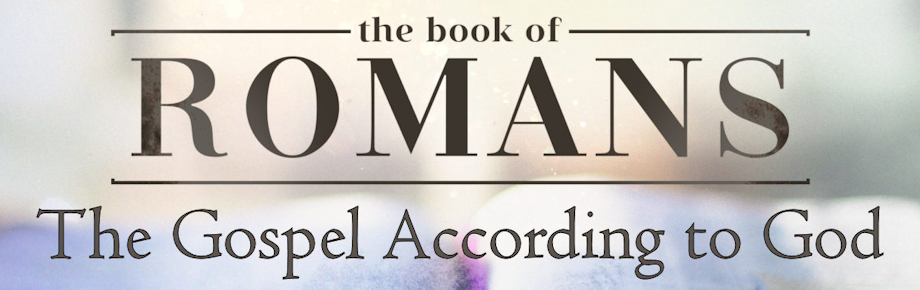 The Believer’s Weakness
Romans 8:26-27 (Part 3)
Sunday, June 29, 2025